บทที่ 5 การควบคุมความถูกต้องให้กับข้อมูล (Data Integrity)
โดย อ.อภิพงศ์ ปิงยศ
รายวิชา สธ312 ระบบการจัดการฐานข้อมูลทางธุรกิจ
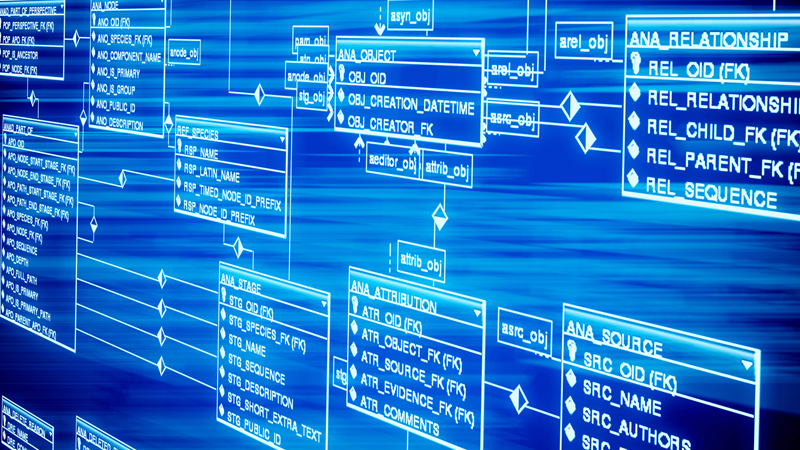 Overview
Data Integrity
Keys
Null
กฎ Entity Integrity
กฎ Referential Integrity
2
Data Integrity
โดยปกติแล้วข้อมูลในฐานข้อมูลจะมีจำนวนมากมาย จึงอาจทำให้ข้อมูลที่เก็บอยู่ในแต่ละ Relation ไม่ถูกต้องตามความเป็นจริงได้
จึงต้องมีการกำหนดกฎขึ้นมาเพื่อควบคุมความถูกต้อง  เรียกกฎนี้ว่า  “Integrity Rule” ซึ่งเป็นข้อจำกัดต่างๆ ที่ใช้ควบคุมข้อมูลให้มีความถูกต้องอยู่เสมอ
3
Data Integrity [cont.]
รหัสพนักงานจะต้องเป็นตัวเลขจำนวน 5 ตัวเท่านั้น
วุฒิการศึกษาจะต้องเป็นค่าใดค่าหนึ่งจาก  4  ค่า คือ ต่ำกว่าปริญญาตรี ปริญญาตรี ปริญญาโท และปริญญาเอก
พนักงานแต่ละคนสามารถสังกัดแผนกได้เพียงแผนกเดียว
เงินเดือนของพนักงานจะต้องมีค่ามากกว่า 0 เสมอ
เพศของพนักงานต้องเป็นชายหรือหญิง
สถานะจะต้องเป็นค่าใดค่าหนึ่งจาก 3 ค่า คือ โสด สมรส หรือหย่าร้าง
4
EMPLOYEE (empID, empName, surname, sex, salary, {deptID} )
(empID)
(empName)
(empNo, empName)
(empName, surname)
Keys
Key คือ Attribute หรือกลุ่มของ Attribute ที่บ่งบอกถึงความเป็นเอกลักษณ์ (Uniquely) ของแต่ละ Tuple ในรีเลชั่นนั้นๆ
Composite Key
5
Keys [cont.]
EMPLOYEE
6
EMPLOYEE (empID, empName, surname, sex, salary, {deptID} )
(empID)
(empName)
(empNo, empName)

(empName, surname)
Keys (Candidate Key)
Candidate Key คือ “คีย์คู่แข่ง” ซึ่งก็คือ Key ที่มีขนาดเล็กที่สุด ที่สามารถระบุความแตกต่างในแต่ละ Tuple บนรีเลชั่นได้ กล่าวคือเป็น Key ที่ไม่มี Subset ของตัวเอง เพราะฉะนั้น คีย์คู่แข็งก็คือ empID, empName
7
Keys (Primary Key)
Primary Key คือ  Candidate Key ที่ผ่านการคัดเลือกเพื่อให้เป็นคีย์หลัก และใช้ในการอ้างอิงความเป็นเอกลักษณ์ (Uniquely) ของรีเลชั่นนั้นๆ
EMPLOYEE
ในตัวอย่างนี้ควรใช้ EmpID เป็น Primary Key เพราะจะทำให้ Tuple มีเอกลักษณ์เฉพาะ
8
Keys (Alternate Key)
Alternate Key หรือ “คีย์สำรอง” เป็น Candidate Key ที่ไม่ได้ถูกเลือกให้เป็นคีย์หลัก กล่าวคือ คีย์สำรองนี้เมื่อนำไปใช้ในการค้นหาข้อมูลจากความสัมพันธ์จะได้มากกว่าหนึ่ง Tuple นั่นเป็นเพราะว่าคีย์สำรองนั้นจะไม่มีความเป็นเอกลักษณ์
จากในตัวอย่างอาจใช้ Candidate Key “EmpName+surname” เป็น Alternate Key
9
Keys (Foreign Key)
Foreign Key หรือ “คีย์นอก” เป็นคีย์ที่ใช้สำหรับเชื่อมโยงความสัมพันธ์ระหว่างรีเลชั่น 
หรือกล่าวอีกนัยหนึ่งว่าเป็น Attribute หนึ่งในรีเลชั่น ที่ใช้อ้างอิงไปยัง Attribute ที่ทำหน้าที่เป็น Candidate Key (มักเป็น Primary Key) ของอีกรีเลชั่นหนึ่งที่มีความสัมพันธ์กัน
Candidate Key
Foreign Key
EMPLOYEE
DEPARTMENT
10
10
11
Null
ข้อมูลที่จัดเก็บอยู่ในฐานข้อมูล บ่อยครั้งที่ปรากฎข้อมูลที่ถูกจัดเก็บไม่ครบถ้วน เช่น ข้อมูลวัน เดือนปีเกิดของประชากร ซึ่งบางคนไม่สามารถระบุได้ แต่เนื่องจากทุกแอตตริบิวต์ในฐานข้อมูลแบบ Relational จะต้องมีค่าข้อมูล ดังนั้น เพื่อแก้ปัญหาดังกล่าวจึงได้มีการกำหนดค่าสำหรับข้อมูลที่ไม่สามารถระบุค่าได้ขึ้นมา ซึ่งเรียกว่า Null
Null จะมีค่าที่แตกต่างจากช่องว่างหรือจำนวนศูนย์ เนื่องจาก Null จะไม่ใช่ค่าที่ปรากฏอยู่จริงในโลกของความเป็นจริง รวมทั้งเป็นค่าที่แทนข้อมูลที่ไม่สามารถระบุค่าได้ ส่วนช่องว่างหรือศูนย์นั้นเป็นค่าที่ปรากฏจริง จึงถือว่าเป็นค่าของข้อมูลที่ระบุค่าได้
12
13
Entity Integrity
กฎที่ใช้ควบคุมค่าของแอตตริบิวต์ที่ทำหน้าที่เป็นคีย์หลัก (Primary Key) ของรีเลชั่นใดๆ ห้ามมีค่าเป็น Null 
ถ้า Candidate Key ใดที่กำหนดให้ข้อมูลมีค่าเป็น Null ได้แล้ว Candidate Key นั้นจะไม่ถูกเลือกให้ทำหน้าที่เป็น Primary Key
14
Referential Integrity
เป็นกฎที่ใช้รักษาความสัมพันธ์ของข้อมูล ซึ่งเป็นกฎเกณฑ์ที่กำหนดไว้ว่า ค่าของข้อมูลในแอตตริบิวต์ที่ทำหน้าที่เป็น Foreign Key ทุกๆ ค่าไม่ว่าจะเป็นของ Relation ใด จะต้องสามารถจับคู่กับค่าของข้อมูลในแอตตริบิวต์ที่ทำหน้าที่เป็น Candidate Key ในอีก Relation หนึ่งได้เสมอ
แต่ในแง่ความเป็นจริงแล้วค่าของ Foreign Key ในบางครั้งก็ไม่สามารถระบุค่าได้ เพราะฉะนั้นจึงกำหนดให้ Foreign Key มีค่าเป็น Null ได้
15
Referential Integrity [cont.]
กรณีที่มีการลบข้อมูลใน Target Relation จะต้องเลือกกระทำอย่างใดอย่างหนึ่งต่อไปนี้
ไม่ยอมให้มีการลบข้อมูลเกิดขึ้น
ลบข้อมูลทั้งใน Target และ Referencing Relation ที่มี foreign key อ้างอิงอยู่ทั้งหมด
กรณีที่มีการแก้ไขเปลี่ยนแปลงข้อมูลใน Target Relation ที่มีความสัมพันธ์กับ Candidate Key ของอีกรีเลชั่นหนึ่ง จะต้องเลือกกระทำอย่างใดอย่างหนึ่งต่อไปนี้
ไม่ยอมให้มีการลบข้อมูลเกิดขึ้น
แก้ไขข้อมูลทั้งใน Target และ Referencing Relation ที่มี foreign key อ้างอิงอยู่ทั้งหมด
16
Candidate Key
Foreign Key
EMPLOYEE
DEPARTMENT
17
ต้องมีการลบหรือแก้ไขทั้งสองรีเลชั่น
17